Today’s Agenda
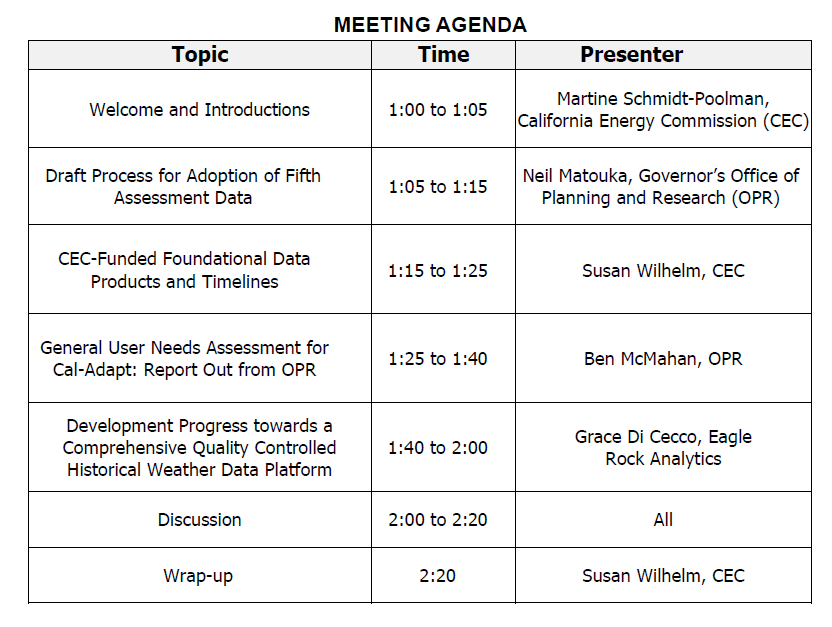 1
Thank you!
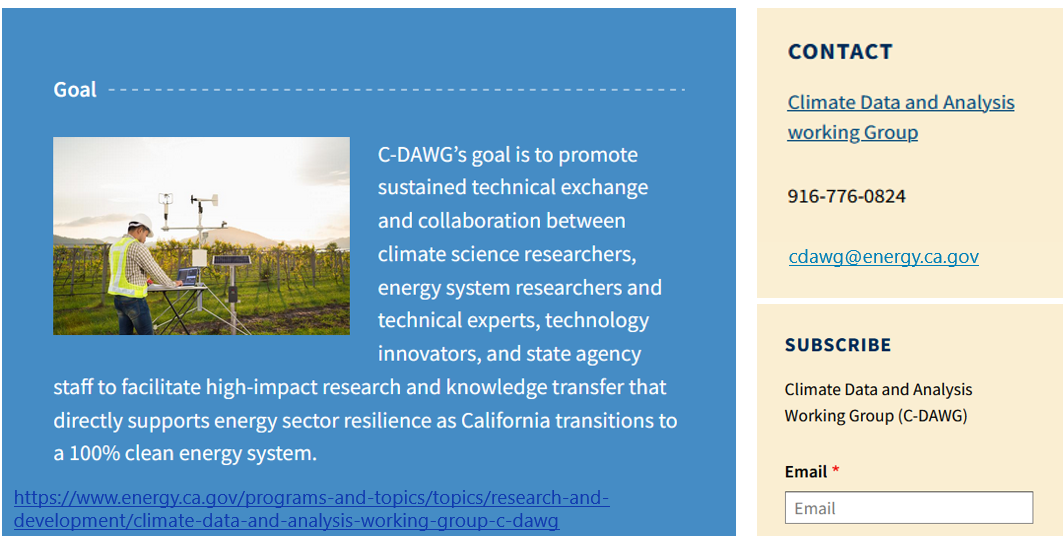 2